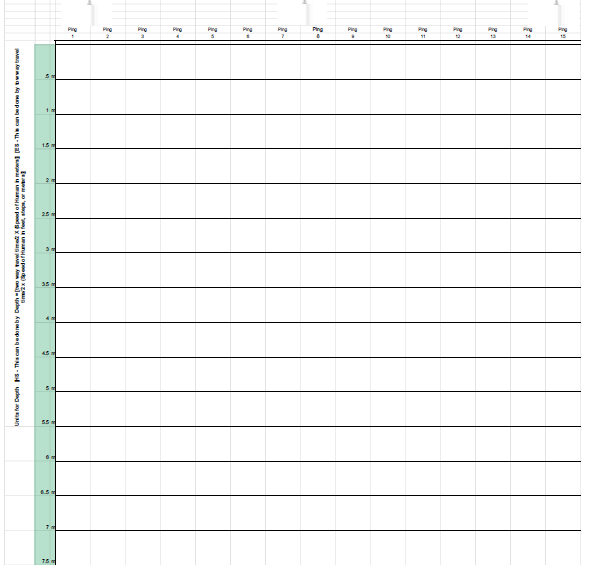 Round 1.  

Arrange a room with objects that can to act as the sea floor. 

Create plots on depth and ping from right to left.

Create a line plot. 


Example:
Here is an example of Gray’s Bank
Round 2.  

Arrange a room with High and Low return ammplitude cards arranged in any order Ping from right to left

The order represents the hard/softness of the seafloor below each ping

Add Color to your plot of seafloor

Example:
Here is an example of a soft seafloor changing to a hard see floor
H - Hard (Orange), Low - Soft (Yellow)
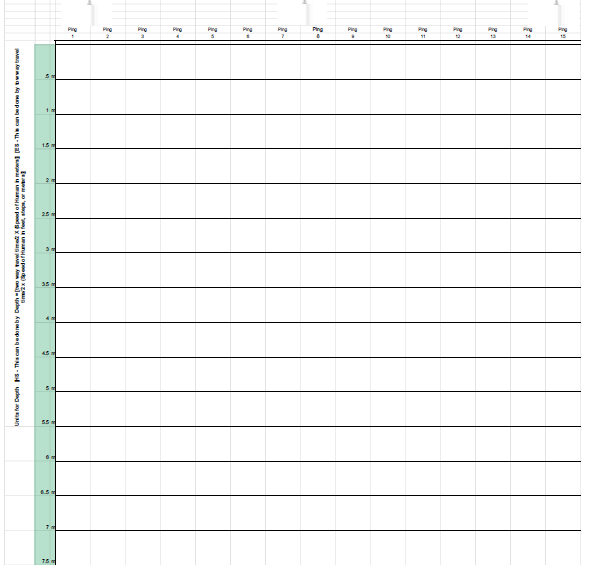 High Return
Low Return
Round 3.  

Arrange a room with Ping Return Carts.  The return cards map 

The order corresponds to the pings. 

Add Color to your plot of seafloor

Example:
38kHz is for Fish (Blue Diamond), 120kHz is for Air (Red Circle)
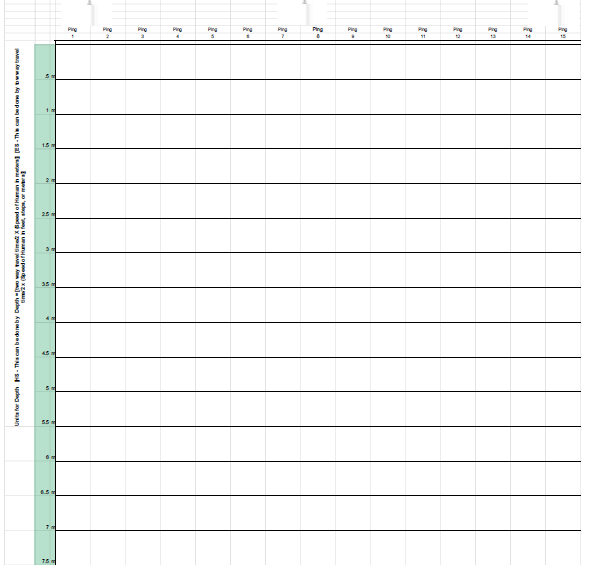 2 38kHz Bottom
4 120kHz Middle
3 120kHz Bottom
4
5
5
3
2
5 38kHz Bottom
5 120kHz Bottom